RIZIKOVÉ CHOVÁNÍ

Jaroslav Šejvl

Právo a rizikové chování u dětí a dospívajících
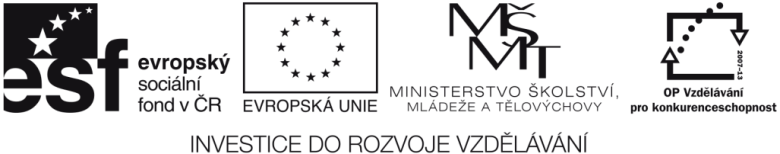 Obsah prezentace
Právní ideály vs realita.

Jednotlivé formy rizikového chování.

Správní právo.

Trestní právo.
Právní ideály
Co je skutečně cílem práva?

Proč chceme vše regulovat právem?
A co vlastně skutečně může právo řešit a řeší a co je naše přání?
Fakt je to o právu – a co výchova, vzory, postoje (rodina, škola, vrstevníci).
Karel Kryl
Zaujímáme postoje, namísto abychom stáli 
(Kryl, Demokracie).
Definice rizikového chování
Rizikové chování – takové chování, v jehož důsledku dochází k prokazatelnému nárůstu zdravotních, sociálních, výchovných a dalších rizik pro jedince nebo společnost, a tímto pojmem nahrazujeme doposud používaný termín sociálněpatologické jevy (Miovský, 2010, s. 23).
Báječní rodiče
Substituce právem
Metodické doporučení – nemá tedy závaznou legislativní povahu.

Není dogma – ale to ani zákony.

Nemůže nahradit pedagogickou a výchovnou roli subjektů (zákony nic nezachrání).
Právo v životě
Vybraná školská legislativa
Zákon č. 561/2004 Sb., o předškolním, základním, středním, vyšším odborném a jiném vzdělávání (školský zákon), v platném znění.
Zákon č. 563/2004 Sb., o pedagogických pracovnících a o změně některých zákonů v platném znění.
Vyhláška č. 72/2005 Sb., o poskytování poradenských služeb ve školách a školských zařízeních.
Užitečná a důležitá legislativa
Zákon č. 167/1998 sb., o návykových látkách, ve znění pozdějších předpisů.

Zákon č. 40/2009 Sb., trestní zákoník, ve znění pozdějších předpisů.

Zákon č. 141/1961 Sb., o trestním řízení soudním ve znění pozdějších předpisů.
Další legislativa – I.
Zákon č. 379/2005 Sb., o opatřeních k ochraně před škodami působenými tabákovými výrobky, alkoholem a jinými návykovými látkami a o změně souvisejících zákonů v platném znění.

Zákon ČNR č. 200/1990 Sb., o přestupcích, v platném znění.
Další legislativa – II.
Zákon č. 218/2003 Sb., o odpovědnosti mládeže za protiprávní činy a o soudnictví ve věcech mládeže a o změně některých zákonů v platném znění.

Zákon č. 273/2008 Sb., o Policii České republiky.
Další dokumenty
Stanovisko OBP k problematice udělování souhlasu zákonného zástupce s orientačním testováním nezletilého žáka na přítomnost návykové látky v organizmu.

Doporučení na doplnění školního řádu v souvislosti s řešením problematiky rizikového chování.
MŠMT – 21291/2010 – 28
Vymezuje aktuální terminologii.
Popisuje jednotlivé instituce v systému prevence a úlohu pedagogického pracovníka.
Definuje preventivní program.
Doporučuje postupy škol a školských zařízení při výskytu vybraných rizikových forem chování.
Může napomáhat tvorbě MPP.
Přílohy č. 1 – 10
Návykové látky – drogy.
Rizikové chování v dopravě.
Poruchy příjmu potravy (mentální anorexie a mentální bulimie).
Alkohol u dětí školního věku.
Syndrom týraného dítěte (CAN).
Šikana.
Kyberšikana.
Homofobie.
Extremismus, rasismus, xenofobie a antisemitismus.
Vandalismus.
Přílohy č. 11 – 14.
Záškoláctví.

Tabák.

Násilí.

Krádeže.
Co je vlastně droga?
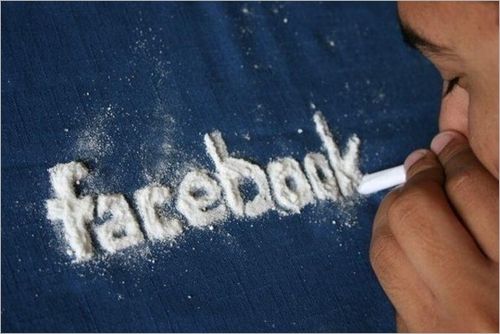 Droga (i když ji zenáme) je když …
Psychoaktivní látka - ovlivňuje psychiku a duševní procesy.

Srovnej § 130 trestního zákoníku.

Riziko návyku či rozvoje závislosti, potenciál látek pro závislost.
[Speaker Notes: Potenciál pro závislost: jak rychle a snadno se při opakovaném užívání rozvíjí závislost. Důležitou roli v tomto procesu hrají tyto faktory:
Přínos pro uživatele
Rychlost účinku po užití látky
Spolehlivost s jakou se účinek dostaví
Rychlost, s jakou se rozvíjí tolerance
Rychlost, s jakou se objeví odvykací syndrom
Rychlost vyloučení drogy z těla]
Co má vliv na účinek drogy?
Množství látky …
Forma látky …
Způsobu užití látky …
Biologický vliv …
Psychologický vliv …
Sociální vliv …
Alkohol
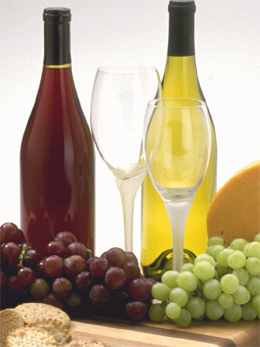 Původ: přírodní.
Zdroj: ovoce, zelenina, obilí, …
Vzhled: tekutina.
Užití: per os.
Alkohol
Alkoholické a nealkoholické pivo?
Možnost kontrolovat děti – zda u sebe nemají alkohol a zda jej nepožili?
Gambrinus liga – „fotbalová liga z pohodlí domova“ (www.gambrinusliga.cz).
www.gambrinus.cz – „pravá chuť českého piva! (www.gambrinus.cz).
Olympijský team
Pokud otevřete http://www.olympic.cz/text/46--partneri je prvním, kdo na Vás jukne „Pilsner Urquell“
Alkohol - rizika
Žaludeční nevolnost až zvracení.
Hluboký spánek až bezvědomí.
Udušení zvratky.
Úrazy, nehody.
Agresivní jednání.
Alkohol - odvykací stav
Třes.
Pocení.
Nevolnost, zvracení.
Pocit neklidu/malátnost, slabost.
Přechodné halucinace.
Křeče typu velkého epileptického záchvatu.
Tabák - obecně
Původ: přírodní
Zdroj: tabák viržinský a selský.
Vzhled: jemně nařezané listy, směsi.
Užití: kouření, šňupání, žvýkání.
Tabák a jeho formy
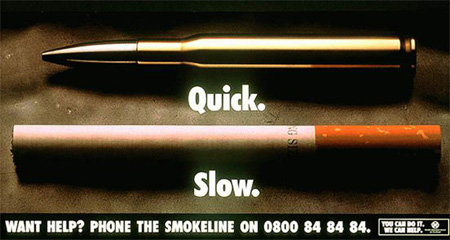 Tabák - účinky
Závrať.
Nevolnost až zvracení.
Studený pot.
Bolest hlavy.
Průjem.
Nespavost.
Tabák - rizika
Kardiovaskulárních, nádorových a chronických plicních onemocnění, …
Tabák - odvykací stav
Malátnost a slabost.
Touha po tabáku.
Úzkost.
Podrážděnost, neklid.
Zvýšená chuť k jídlu.
Špatná koncentrace pozornosti.
Těkavé látky
Původ: přírodní, syntetický.
Zdroj: ropné produkty, zemní plyn.
Vzhled: tekutina, kašovitá hmota, plyn.
Užití: inhalace výparů.
Příklad: toluen a jiná rozpouštědla, lepidla, benzín, aceton, náplně do zapalovačů apod.
Toluen – skutečně to tak je?
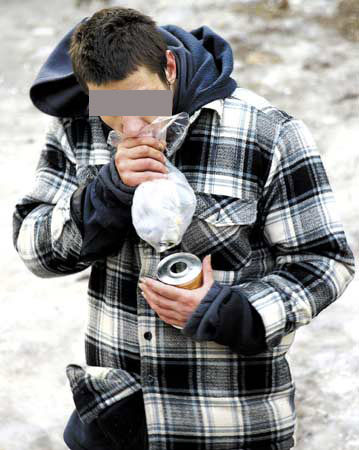 Těkavé látky - účinky
Pocit euforie.
Prostorová dezorientace.
Živé barevné halucinace.
Útlum, apatie, ospalost.
Labilní nálada.
Kolísavá chůze, ochablost.
Těkavé látky - rizika
Bezvědomí až smrt.
Udušení, vdechnutí zvratků.
Srdeční arytmie, poškození dýchacích cest.
Hádavost až agresivita.
Narušení psychiky až rozpad osobnosti.
Úrazy, požáry.
Těkavé látky - odvykací stav
Touha po látce.
Úzkostný stav.
Zvýšená dráždivost.
Nevolnost.
Třes.
Intenzivní bolesti hlavy.
Léky - sedativa, hypnotika
Původ: syntetický.
Zdroj: různé látky.
Vzhled: tablety, tekutina.
Užití: ústně, injekčně.
Příklad: neurol, diazepam, valium, rohypnol, rivotril, fenobarbital apod.
[Speaker Notes: Analgetika, sedativa, hypnotika, anxiolytika a další
Tablety, tekutina
Užití ústně nebo injekčně do svalu/nitrožilně
Doplněk jiných látek: zvýraznění euforizujícího účinku alkoholu nebo opioidů/zvýraznění stimulujícího účinku kokainu ap.]
Sedativa, hypnotika - účinek
Euforie.
Útlum, ospalost, otupělost.
Rozmazané vidění, halucinace.
Nekoordinované pohyby.
Zmatenost.
Halucinace.
Sedativa, hypnotika - rizika
Útlum dýchání.
Bezvědomí až smrt.
Vdechnutí slin/zvratků.
Dopravní nehody.
Sedativa, hypnotika - odvykací stav
Nevolnost, zvracení.
Psychomotorický neklid.
Nespavost.
Malátnost, slabost.
Iluze/halucinace.
Třes až křeče typu velkého epilept. záchvatu.
Konopné látky
Původ: přírodní.
Zdroj: konopí seté.

Vzhled: sušený květ s lístky, hmota/tekutina.
Užití: kouření, ústně.

Příklad:marihuana (květ), hašiš (pryskyřice).
Stimulancia - pervitin
Původ: syntetický.
Zdroj: efedrin, pseudoefedrin.
Vzhled: bílý krystalický prášek.
Užití: šňupání, injekčně, ústně.
Další stimulancia: amfetaminy, kokain, extáze aj.
Opioidy - heroin
Původ: polosyntetický.
Zdroj: mák setý.
Vzhled: prášek.
Užití: inhalace, injekčně, ústně.
Další opioidy: opium, morfin, kodein, methadon, buprenorfin, fentanyl aj.
Halucinogeny - lysohlávky
Původ: rostlinný.

Vzhled: sušené části hub.

Užití: ústně.

Další halucinogeny: mezkalin, durman, …
Rizikové chování v dopravě
Chodec / cyklista / cestující / spolujezdec / řidič (zák. o provozu na pozemních komunikacích)

Znalost dopravních předpisů.

Spolupráce – MP / PČR / BESIP
Poruchy příjmu potravy
Výchova ke zdraví – poruchy příjmu potravy (mentální anorexie a bulimie).

Anorexie – úmyslné snižování hmotnosti.

Bulimie – záchvaty přejídání.

Vývoj ke zdravé výživě a zdravému životnímu stylu.
Child Abuse and Neglect
Nepřekažení / neoznámení tr. činu.

Týrání svěřené osoby.

Pohlavní zneužívání / znásilnění.
Šikana
Přestupek / trestný čin.

Omezování osobní svobody / vydírání / loupež / ublížení na zdraví / poškozování cizí věci / krádež / pohlavní zneužívání / znásilnění / a mnohé další……
Kyberšikana
Pravidla pro rodiče a děti k bezpečnějšímu užívání internetu.
Kdykoli / kdekoli.
Obsah se šíří velmi rychle.
Anonymita.
Úmysl i neúmyslné následky.
Homofobie, extremismus, rasismus, xenofobie a antisemitismus
Přestupek – proti veřejnému pořádku.
Trestný čin – poškození cizích práv / podvod / násilí proti skupině obyvatelů a proti jednotlivci / nebezpečné vyhrožování / nebezpečné pronásledování / hanobení národa, rasy, etnické nebo jiné skupiny / podněcování k nenávisti vůči skupině osob nebo omezování jejich práv a svobod
Záškoláctví
Metodický pokyn k jednotnému postupu při uvolňování a omlouvání žáků z vyučování, prevenci a postihu záškoláctví (přestupek § 31).

Č.j.: 10 194/2002 – 14.

Věstník MŠMT, sešit 3/2002.
Sexuální rizikové chování
Projevy doprovázející sexuální aktivity a vykazující prokazatelný nárůst zdravotních, sociálních a dalších typů rizik.
Nechráněný pohlavní styk při náhodné známosti, výrazně promiskuitní chování, rizikové sexuální praktiky, ….
Kombinace rizikových projevů.
Nové trendy – foto, video, ….
Návykové látky – drogy
Chybící přesná a praktická metodika.

Přestupkové právo (§ 30).

Trestní právo (§ 283 – § 289).

Zkušenost, praxe, konzultace, …
§ 30 zákona o přestupcích
Přestupky na úseku ochrany před alkoholismem a jinými toxikomaniemi
§ 30 odst. 1 písm. a)
prodá, podá nebo jinak umožní požití alkoholického nápoje osobě zjevně ovlivněné alkoholickým nápojem nebo jinou návykovou látkou, osobě mladší osmnácti let, osobě, o níž lze mít pochybnost, zda splňuje podmínku věku, nebo osobě o níž ví, že bude vykonávat zaměstnání nebo jinou činnost, při níž by mohla ohrozit zdraví lidí nebo poškodit majetek,
§ 30 odst. 1 písm. e)
úmyslně umožňuje požívání alkoholických nápojů nebo užívání jiných návykových látek než látek omamných a psychotropních osobě mladší osmnácti let, ohrožuje-li tím její tělesný nebo mravní vývoj,
§ 30 odst. 1 písm. g – ch)
g) požije alkoholický nápoj nebo užije jinou návykovou látku, ačkoliv ví, že bude vykonávat zaměstnání nebo jinou činnost, při níž by mohl ohrozit zdraví lidí nebo poškodit majetek,
h) po požití alkoholického nápoje nebo užití jiné návykové látky vykonává činnost uvedenou v písmenu g),
ch) ve stavu vylučujícím způsobilost, který si přivodil požitím alkoholického nápoje nebo užitím jiné návykové látky, vykonává činnost uvedenou v písmenu g),
§ 30 odst. 1 písm. i – k)
i) odepře se podrobit vyšetření, zda není ovlivněn alkoholem nebo jinou návykovou látkou, k němuž byl vyzván podle zvláštního právního předpisu,
j) neoprávněně přechovává v malém množství pro svoji potřebu omamnou nebo psychotropní látku,
k) neoprávněně pěstuje pro vlastní potřebu v malém množství rostlinu nebo houbu obsahující omamnou nebo psychotropní látku,
§ 30 odst. 2 (pokuty)
Za přestupek podle odstavce 1 písm. a) až d) lze uložit pokutu do 3 000 Kč, za přestupek podle odstavce 1 písm. e) a f) pokutu do 5 000 Kč a zákaz činnosti do 1 roku, za přestupek podle odstavce 1 písm. g) až i) pokutu od 25 000 Kč do 50 000 Kč a zákaz činnosti od 1 do 2 let a za přestupek podle odstavce 1 písm. j) a k) pokutu do 15 000 Kč.
Trestní zákoník – trestné činy
Zvláštní část trestního zákoníku

§ 283 - § 287
§ 283 odst. 1 tr. zákoníku
Nedovolená výroba a jiné nakládání s omamnými a psychotropními látkami a s jedy
	Kdo neoprávněně vyrobí, doveze, vyveze, proveze, nabídne, zprostředkuje, prodá nebo jinak jinému opatří nebo pro jiného přechovává omamnou nebo psychotropní látku, přípravek obsahující omamnou nebo psychotropní látku, prekursor nebo jed, bude potrestán odnětím svobody na jeden rok až pět let nebo peněžitým trestem.
§ 283 odst. 2 tr. zákoníku
Odnětím svobody na dvě léta až deset let nebo propadnutím majetku bude pachatel potrestán, spáchá-li čin uvedený v odstavci 1
	a) jako člen organizované skupiny, 
	b) ač byl za takový čin v posledních třech letech odsouzen nebo potrestán,
	c) ve značném rozsahu, nebo
	d) ve větším rozsahu vůči dítěti nebo v množství větším než malém vůči dítěti mladšímu patnácti let.
§ 284 odst. 3 a 4 tr. zákoníku
§ 284 odst. 3 a 4 tr. zákoníku

Tzv. kvalifikované skutkové podstaty trestného činu.

Jednání, které je postihováno přísnějším trestem.
§ 284 odst. 1 tr. zákoníku
Přechovávání omamné a psychotropní látky a jedu
	Kdo neoprávněně pro vlastní potřebu přechovává v množství větším než malém omamnou látku konopí, pryskyřici z konopí nebo psychotropní látku obsahující jakýkoli tetrahydrokanabinol, izomer nebo jeho stereochemickou variantu (THC), bude potrestán odnětím svobody až na jeden rok, zákazem činnosti nebo propadnutím věci nebo jiné majetkové hodnoty.
§ 284 odst. 2 tr. zákoníku
Kdo neoprávněně pro vlastní potřebu přechovává jinou omamnou nebo psychotropní látku než uvedenou v odstavci 1 nebo jed v množství větším než malém, bude potrestán odnětím svobody až na dvě léta, zákazem činnosti nebo propadnutím věci nebo jiné majetkové hodnoty.
§ 284 odst. 3 a 4 tr. zákoníku
Odnětím svobody na šest měsíců až pět let nebo peněžitým trestem bude pachatel potrestán, spáchá-li čin uvedený v odstavci 1 nebo 2 ve větším rozsahu.
 
Odnětím svobody na dvě léta až osm let bude pachatel potrestán, spáchá-li čin uvedený v odstavci 1 nebo 2 ve značném rozsahu.
§ 285 odst. 1 tr. zákoníku
Nedovolené pěstování rostlin obsahujících omamnou nebo psychotropní látku
Kdo neoprávněně pro vlastní potřebu pěstuje v množství větším než malém rostlinu konopí, bude potrestán odnětím svobody až na šest měsíců, peněžitým trestem nebo propadnutím věci nebo jiné majetkové hodnoty.
§ 285 odst. 2 tr. zákoníku
Kdo neoprávněně pro vlastní potřebu pěstuje v množství větším než malém houbu nebo jinou rostlinu než uvedenou v odstavci 1 obsahující omamnou nebo psychotropní látku, bude potrestán odnětím svobody až na jeden rok, peněžitým trestem nebo propadnutím věci nebo jiné majetkové hodnoty.
§ 285 odst. 3 a 4 tr. zákoníku
Odnětím svobody až na tři léta nebo peněžitým trestem bude pachatel potrestán, spáchá-li čin uvedený v odstavci 1 nebo 2 ve větším rozsahu.

Odnětím svobody na šest měsíců až pět let bude pachatel potrestán, spáchá-li čin uvedený v odstavci 1 nebo 2 ve značném rozsahu.
§ 286 odst. 1 tr. zákoníku
Výroba a držení předmětu k nedovolené výrobě omamné a psychotropní látky a jedu
Kdo vyrobí, sobě nebo jinému opatří anebo přechovává prekursor nebo jiný předmět určený k nedovolené výrobě omamné nebo psychotropní látky, přípravku, který obsahuje omamnou nebo psychotropní látku, nebo jedu, bude potrestán odnětím svobody až na pět let, peněžitým trestem, zákazem činnosti nebo propadnutím věci nebo jiné majetkové hodnoty.
§ 286 odst. 2 tr. zákoníku
Odnětím svobody na dvě léta až deset let bude pachatel potrestán,
	a) spáchá-li čin uvedený v odstavci 1 jako člen organizované skupiny,
	b) spáchá-li takový čin ve značném rozsahu,
	c) spáchá-li takový čin ve větším rozsahu vůči dítěti, nebo
	d) získá-li takovým činem pro sebe nebo pro jiného značný prospěch.
§ 287 odst. 1 tr. zákoníku
Šíření toxikomanie
 
Kdo svádí jiného ke zneužívání jiné návykové látky než alkoholu nebo ho v tom podporuje anebo kdo zneužívání takové látky jinak podněcuje nebo šíří, bude potrestán odnětím svobody až na tři léta nebo zákazem činnosti.
§ 287 odst. 2 a 3 tr. zákoníku
Odnětím svobody na jeden rok až pět let nebo peněžitým trestem bude pachatel potrestán, spáchá-li čin uvedený v odstavci 1
	a) jako člen organizované skupiny,
	b) vůči dítěti, nebo
	c) tiskem, filmem, rozhlasem, televizí, veřejně přístupnou počítačovou sítí nebo jiným obdobně účinným způsobem.
Odnětím svobody na dvě léta až osm let bude pachatel potrestán, spáchá-li čin uvedený v odstavci 1 vůči dítěti mladšímu patnácti let.
Přestupek a trestný čin
Množství, které je vodítkem mezi přestupkem a trestným činem.
NV č. 455/2009 Sb., kterým se pro účely trestního zákoníku stanoví, které rostliny nebo houby se považují za rostliny a houby obsahující omamnou nebo psychotropní látku a jaké je jejich množství větší než malé ve smyslu trestního zákoníku.
Hranice mezi přestupkem a tr. činem
Je to právě ono množství, uvedené v nařízení vlády (byť zrušené).
Přestupek začíná na stopovém množství dané (konkrétní) látky a končí na hranici množství většího než malého.
Příklad: marihuana
	přestupek 0,000… až 15 g sušiny, trestný čin od 15 g sušiny
Další protiprávní jednání
§ 47 přestupky proti veřejnému pořádku
§ 49 přestupky proti občanskému soužití
§ 50 přestupky proti majetku

Sankce: 
napomenutí
pokuta
zákaz činnosti, propadnutí věci.
Násilná trestná činnost
§ 140 vražda
§ 141 zabití 
§ 145 a násl. – ublížení na zdraví
§ 171 omezování osobní svobody
§ 173 loupež
§ 175 vydírání
Sexuální trestné činy
§ 155 ohrožení pohlavní nemocí
§ 185 znásilnění
§ 186 sexuální nátlak
§ 187 pohlavní zneužití
§ 188 soulož mezi příbuznými
§ 203 beztrestnost dítěte
Majetková kriminalita
§ 205 krádež

§ 207 neoprávněné užívání cizí věci

§ 228 poškození cizí věci
Jiné trestné činy
§ 272 obecné ohrožení (i nedbalost)
§ 302 týrání zvířat
§ 353 nebezpečné vyhrožování
§ 354 nebezpečné pronásledování
§ 357 šíření poplašné zprávy
§ 359 hanobení lidských ostatků
TESTOVÁNÍ
Obsah prezentace
Legislativa v oblasti návykových látek – testování.
Výklad hlavních pojmů – názvosloví.
Proces testování a jeho rizika.
Odkazy na související literaturu.
Úvod
Složitost a multidisciplinarita procesu a úkonu testování – pedagogika, sociální přístup, psychologie, právo, metodika, zdravotnictví, morálka, etika, …

Proč nelze ztotožňovat s právním vztahem: řidič – policista / zaměstnanec – zaměstnavatel / či jinými?
Složitost právního vztahu
Veřejnoprávní a soukromoprávní vztahy.

Neexistence doplňujících legislativních nástrojů.

Různost dvou elementárních postojů.
Postoj č. I.
Podpora testování: zakotvení do školního řádu. 
Argument: právo na to, aby děti vyrůstaly v bezdrogové škole, aby byly vychovávány k úctě k právu a ctily (dodržovaly) jej (drogy jsou nelegální), a aby rodiče plnily svoji rodičovskou (zákonnou) povinnost, týkající se řádné výchovy svých dětí.
Postoj č. II.
Odmítání možnosti testování.

Riziko stigmatizace dítěte a neoprávněným zásahem do jeho práv a integrity.
Proč metodika?
Mezinárodní/národní legislativa neposkytuje jasné vodítko a názor, neboť je v této oblasti vágní, resp. neurčitá (problematikou testování se nezabývá), je tedy nutné vycházet z obecných deklarací mezinárodních úmluv a zákona.
Objektivita úkonu.
Ochrana oprávněných zájmů – práva a povinnosti.
Legislativa I.
Ústava a Listina základních práv a svobod (čl. 1; 4; 7; 10 odst. 1; 31; 32 odst. 1 a 33 odst. 1).
Úmluva o právech dítěte: čl. 1; 3 odst. 1, 2 a 3; 18 odst. 1; 28 odst. 2 a čl. 33.
Úmluva o lidských právech a biomedicíně: čl. 5; 6 odst. 2 a čl. 8.
Zákon o ochraně veřejného zdraví: § 2 odst. 1.
Legislativa II.
Zákon o sociálně právní ochraně dětí: § 6 odst. 1 písm. c) a § 7 odst. 1 a 2.
Zákon o rodině: § 31 odst. 1, 2 a 3 a § 32 odst. 1.
Školský zákon: § 2 odst. 2; § 21 odst. 1; § 22 odst. 1; § 28 odst. 2; § 29 odst. 1 a 2; § 30 odst. 1; § 31 odst. 1 a 2; § 44 a § 164 odst. 1.
Zákon o návykových látkách: § 2 písm. a) a f).
Národní legislativa
Tzv. „tabákový zákon“: § 2 písm. m) – q); § 15, § 16, § 19, § 20 a 21.

Přestupkový zákon: § 5 odst. 1 a 2; § 12 odst. 1; § 19 odst. 1 a 4; § 31 odst. 1 a 3.

Trestní zákoník: § 284 a § 285.
Nařízení vlády
Nařízení vlády č. 455/2009 Sb., kterým se pro účely trestního zákoníku stanoví, které rostliny nebo houby se považují za rostliny a houby obsahující omamnou nebo psychotropní látku a jaké je jejich množství větší než malé ve smyslu trestního zákoníku.
Nařízení vlády č. 467/2009 Sb., kterým se pro účely trestního zákoníku stanoví, co se považuje za jedy a jaké je množství větší než malé u omamných látek, psychotropních látek, přípravků je obsahujících a jedů.
Na koho se zaměřujeme?
Dítě a dospívání – komplikované období.
Jednotlivé právní předpisy.
Základní práva.
Ochrana zdraví.
Rodiče a děti.
Škola a zaměstnání.
Z čeho vycházíme?
Hlavním leitmotivem je zákon č. 379/2005 Sb., o opatřeních k ochraně před škodami působenými tabákovými výrobky, alkoholem a jinými návykovými látkami a o změně souvisejících zákonů v platném znění.
Trestní zákoník
Trestní zákoník – návyková látka – se rozumí alkohol, omamné látky, psychotropní látky a ostatní látky způsobilé nepříznivě ovlivnit psychiku člověka nebo jeho ovládací nebo rozpoznávací schopnosti nebo sociální chování (§ 130 trestního zákoníku).
Zákon o návykových látkách
Návykovými látkami se podle tohoto zákona rozumí omamné látky a psychotropní látky uvedené v jeho přílohách č. 1 až 7.

Seznam těchto látek je vodítkem pro podezření ze spáchání přestupku a trestného činu.
Když chceme testovat
Tedy: je a musí být výjimečným, individuálním úkonem.

Ne plošným, ne preventivním. Tuto funkci neplní a nemá.

Represivně – preventivní.
Podstata testování
Nenahrazuje pedagogickou ani preventivní činnost školy a pedagogických pracovníků.
§ 16 (tabákový zákon)
Vyzvat osobu podle ke splnění povinnosti podrobit se vyšetření je oprávněn příslušník Policie České republiky, příslušník Vojenské policie, příslušník Vězeňské služby České republiky, zaměstnavatel, její ošetřující lékař, strážník obecní policie nebo osoby pověřené kontrolou osob, které vykonávají činnost, při níž by mohly ohrozit život nebo zdraví svoje anebo dalších osob nebo poškodit majetek.
Zdravotnická služba
Zák. č. 372/2011 Sb., o zdravotních službách a podmínkách jejich poskytování.

Pokud je poskytována mimo resort má charakter preventivní péče → směřuje k diagnostické péči zajišťované pouze zdravotnických pracovníkem.
Co nám testování neřekne?
Míru intoxikace a poškození organismu.
Kvantitu, frekvenci a další okolnosti užívání návykových látek.

Formu užívání – problémový uživatel, experimentátor, jednorázové užití látky …
Metabolity – medikace vs zneužívání.
Školní řád
Možnost testování musí být uvedena ve školním řádu.

Prokazatelné seznámení – děti i rodiče (ideálně formou informovaného souhlasu).
Písemný souhlas
Písemný souhlas má podobu informovaného souhlasu.
Cílem je snížit faktor odmítnutí.

Pouze u osob mladších 18 let.
Musí obsahovat i informace o rizicích, která mohou souviset s úkonem.
Neexistence písemného souhlasu
Zákonný zástupce nedá souhlas.

Testovaný odmítne úkon.

Není ohrožen ani život ani zdraví.

Netestujeme.
Výjimka
Příprava na povolání, kde je zvýšené riziko ohrožení života nebo zdraví / nebo testování umožňuje jiný zákonný předpis.
Důvodné podezření
Takové podezření, kdy jsou vyloučeny všechny další možné příčiny projevujících se příznaků užití návykových látek (nemoc, medikované léky, náhlý stav nevolnosti).

Testování považujeme za poslední možnost, jak ověřit příčiny zdravotních komplikací.
Kdo by měl testovat?
Pracovník školského poradenského pracoviště (školní psycholog, š. metodik prevence, výchovný poradce).

Absolvent DVPP se zaměřením na tuto problematiku.
Ohrožení života a zdraví
Neodkladná péče ve smyslu zákona o zdravotních službách.

Nebere se ohled na názor testovaného.
Vyrozumění
Zákonného zástupce – pokud není ohrožení života a zdraví.

Může jej zastoupit – OSPOD, pracovník ústavní nebo ochranné výchovy (objektivita, neutralita).
Kde testovat?
Orientační – ve škole nebo školském zařízení – splnění hygienických norem a vyloučení přítomnosti osob, které nejsou na testování zúčastněny.

Vhodné materiální zázemí a vybavenost.
Testujeme …
Užívá testovaný nějaké léky?
Jsou léky řádně medikovány?
Příbalový leták!
Zachování mlčenlivosti – zdravotní stav (zák. o zdravotních službách a zák. o ochraně osobních údajů).
Informace
Vysvětlit podstatu a účel testování.
Proč se testuje.
Jak se interpretují data.
Následné úkony.
Podepsaný informovaný souhlas.
Test
Pouze orientační.
Dechová zkouška.
Odběr slin.
Stěr z kůže nebo sliznic.
Výsledek
Negativní (falešně negativní).
Pozitivní (falešně pozitivní).
Vždy informovat zákonného zástupce.
Odborné lékařské vyšetření, hospitalizace.
Odpovědnost za dopravu do zdravotnického zařízení.
Platba
V případě, že lékař shledá důvodné podezření oprávněné – zdravotní pojištění.

Lékař neshledá důvody – ten, kdo o test požádal (na čí žádost se test provádí).
Dokumentace
Výzva.
Kompletní záznam o testování.

Výsledek.
V případě lékařského vyšetření – lékařská zpráva.
Presumpce neviny
Odmítnutí podrobit se orientačnímu vyšetření nezakládá předpoklad o vině, o tom, že vyzvaný je pod vlivem návykové látky.
Wolters Kluwer
Odborná literatura ke stažení
http://www.adiktologie.cz/cz/articles/17/Monografie

V rámci projektu VYNSPI (konec v září 2012).
Návrh doporučené struktury minimálního preventivního programu prevence rizikového chování pro základní školy.
Příklady dobré praxe programů školské prevence rizikového chování.
Čtyřúrovňový model kvalifikačních stupňů pro pracovníky v primární prevenci rizikového chování ve školství…..
Diskuse …
Cokoli …
Literatura
Zákon č. 379/2005 Sb., o opatřeních k ochraně před škodami působenými tabákovými výrobky, alkoholem a jinými návykovými látkami a o změně souvisejících zákonů, ve znění pozdějších předpisů.

Zákon č 167/1998 Sb., o návykových látkách ve znění pozdějších předpisů.
Literatura
Zákon č. 40/2009 Sb., trestní zákoník, ve znění pozdějších předpisů.

Úmluva o právech dítěte, vyhlášená pod č. 104/1991 Sb. (čl. 18 a 33).

Zákon č. 94/1963 Sb., o rodině, ve znění pozdějších předpisů.
Literatura
Zákon č. 359/1999 Sb., o sociálně právní ochraně dětí, ve znění pozdějších předpisů.

Zákon č. 561/2004 Sb., o předškolním, základním, středním, vyšším odborném a jiném vzdělávání (školský zákon), ve znění pozdějších předpisů.
Literatura
Zákon č. 2/1993 Sb., Listina základních práv a svobod, ve znění pozdějších předpisů.
Zák. č. 372/2011 Sb., o zdravotních službách a podmínkách jejich poskytování, ve znění pozdějších předpisů.
Literatura – obrázky
Karel Kryl – fotografie; staženo z https://www.google.cz/search?q=Karel+Kryl&client=opera&hs=bqS&source=lnms&tbm=isch&sa=X&ei=vmElU_bKJKroywOUtYGIAw&ved=0CAkQ_AUoAQ&biw=1024&bih=670#facrc=_&imgdii=_&imgrc=eJNX7edxycoAxM%253A%3BhDRe9_Pc0yb7OM%3Bhttp%253A%252F%252Fwww.martinosb.eu%252Fwp-content%252Fuploads%252F2014%252F03%252FGRA12957d_kryl.jpg%3Bhttp%253A%252F%252Fwww.martinosb.eu%252F%253Fp%253D1085%3B437%3B640

Právo v životě; staženo z https://www.google.cz/search?q=právo&client=opera&hs=C8S&source=lnms&tbm=isch&sa=X&ei=AWYlU7PLMePL4ATHr4GoCA&ved=0CAkQ_AUoAQ&biw=1024&bih=670#facrc=_&imgdii=_&imgrc=NyqvOU5HGI7P2M%253A%3BHwQUST5-WIxsvM%3Bhttp%253A%252F%252Fwww.pravnilinka.cz%252Fuserfiles%252Fimage%252Fpravo-na-rozvod-aneb-zkusit-se-ma-vsechno.jpg%3Bhttp%253A%252F%252Fwww.pravnilinka.cz%252Fpravo-na-rozvod-aneb-zkusit-se-ma-vsechno%3B529%3B352
Literatura – obrázky
Báječní rodiče; staženo z https://www.google.cz/search?q=právo&client=opera&hs=C8S&source=lnms&tbm=isch&sa=X&ei=AWYlU7PLMePL4ATHr4GoCA&ved=0CAkQ_AUoAQ&biw=1024&bih=670#facrc=_&imgdii=NyqvOU5HGI7P2M%3A%3BnM_QgDxf_mSPdM%3BNyqvOU5HGI7P2M%3A&imgrc=NyqvOU5HGI7P2M%253A%3BHwQUST5-WIxsvM%3Bhttp%253A%252F%252Fwww.pravnilinka.cz%252Fuserfiles%252Fimage%252Fpravo-na-rozvod-aneb-zkusit-se-ma-vsechno.jpg%3Bhttp%253A%252F%252Fwww.pravnilinka.cz%252Fpravo-na-rozvod-aneb-zkusit-se-ma-vsechno%3B529%3B352

Šňupající facebook; staženo z https://www.google.cz/search?q=droga&client=opera&hs=XQT&source=lnms&tbm=isch&sa=X&ei=cmolU7KILMWyywODq4AQ&ved=0CAkQ_AUoAQ&biw=1024&bih=670#facrc=_&imgdii=_&imgrc=uyH3QE50un-5aM%253A%3BN57pxO7WRh93kM%3Bhttp%253A%252F%252Fopicakuz.desitka.cz%252Fimages%252Finternet%252Ffacebook-droga-2.jpg%3Bhttp%253A%252F%252Fopicakuz.desitka.cz%252F127-facebook-je-droga-vazne.html%3B500%3B334
Literatura – obrázky
Léky na lžičce; staženo z https://www.google.cz/search?q=droga&client=opera&hs=XQT&source=lnms&tbm=isch&sa=X&ei=cmolU7KILMWyywODq4AQ&ved=0CAkQ_AUoAQ&biw=1024&bih=670#facrc=_&imgdii=_&imgrc=NEUCYDEUUsVU9M%253A%3BoEzvGddT3c9EyM%3Bhttp%253A%252F%252Fimg.blesk.cz%252Fimg%252F1%252Ffull%252F1082531-img-zena-prasky-pilulky-droga-zavislost-leky-crop.jpg%3Bhttp%253A%252F%252Fprozeny.blesk.cz%252Fclanek%252Fpro-zeny-zdravi-zdravi%252F163433%252Fnebezpecne-zavislosti-co-vsechno-je-pro-nas-drogou.html%3B978%3B648
Antismoking,; staženo z https://www.google.cz/search?q=formy+tabáku&client=opera&hs=mbT&source=lnms&tbm=isch&sa=X&ei=K20lU6bjGcHDhAfBrICAAQ&ved=0CAcQ_AUoAQ&biw=1024&bih=670#q=tab%C3%A1kov%C3%A1+%C3%BAmrt%C3%AD&tbm=isch&facrc=_&imgdii=_&imgrc=igDPs6tHBUPqtM%253A%3Bh0qFUDsfpL-cuM%3Bhttp%253A%252F%252Fobjevit.cz%252Fimg%252Fantismoking11.jpg%3Bhttp%253A%252F%252Fobjevit.cz%252Fstop-koureni-aneb-dbejte-na-sve-zdravi-t42623%3B450%3B240
Kouřící kostlivec; staženo z https://www.google.cz/search?q=formy+tabáku&client=opera&hs=mbT&source=lnms&tbm=isch&sa=X&ei=K20lU6bjGcHDhAfBrICAAQ&ved=0CAcQ_AUoAQ&biw=1024&bih=670#q=tab%C3%A1kov%C3%A1+%C3%BAmrt%C3%AD&tbm=isch&facrc=_&imgdii=_&imgrc=V2JKEbnW-TdckM%253A%3BOr54biQYOPxfNM%3Bhttp%253A%252F%252Fimg.mf.cz%252F251%252F194%252F2-kurak.jpg%3Bhttp%253A%252F%252Fzdravi.e15.cz%252Fclanek%252Fpriloha-pacientske-listy%252Fzahranicni-experti-radi-cr-pritvrdit-v-boji-proti-koureni-465979%253Fcategory%253Dz-domova%3B600%3B450
Čichač toluenu; staženo z https://www.google.cz/search?q=formy+tabáku&client=opera&hs=mbT&source=lnms&tbm=isch&sa=X&ei=K20lU6bjGcHDhAfBrICAAQ&ved=0CAcQ_AUoAQ&biw=1024&bih=670#q=toluen&tbm=isch&facrc=_&imgdii=IeTiUndrKeWcOM%3A%3BOufL_Kh1e5Qj-M%3BIeTiUndrKeWcOM%3A&imgrc=IeTiUndrKeWcOM%253A%3BncEAkg85iscZrM%3Bhttp%253A%252F%252Fwww.tyden.cz%252Fobrazek%252Fis-100010939-46669224777c7_240x160.jpg%3Bhttp%253A%252F%252Fwww.tyden.cz%252Frubriky%252Fdomaci%252Fcichani-toluenu-je-casovanou-bombou_12975.html%3B240%3B160
Kazatel (1 – 2, 3)
Marnost nad marnost! řekl Kazatel. Marnost nad marnost, všechno je marnost! 

K čemu je člověku všechno to pachtění, kterým se pachtí pod sluncem?
Právní stav
Text
 prezentace odpovídá 
právnímu stavu k 15. 3. 2014.
Děkuji Vám za pozornost

sejvl@hrbitovy.cz

Klinika adiktologie
1. LF UK a VFN v Praze
Apolinářská 4
128 00 Praha 2